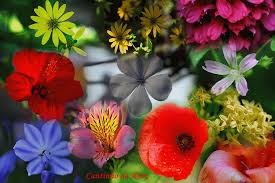 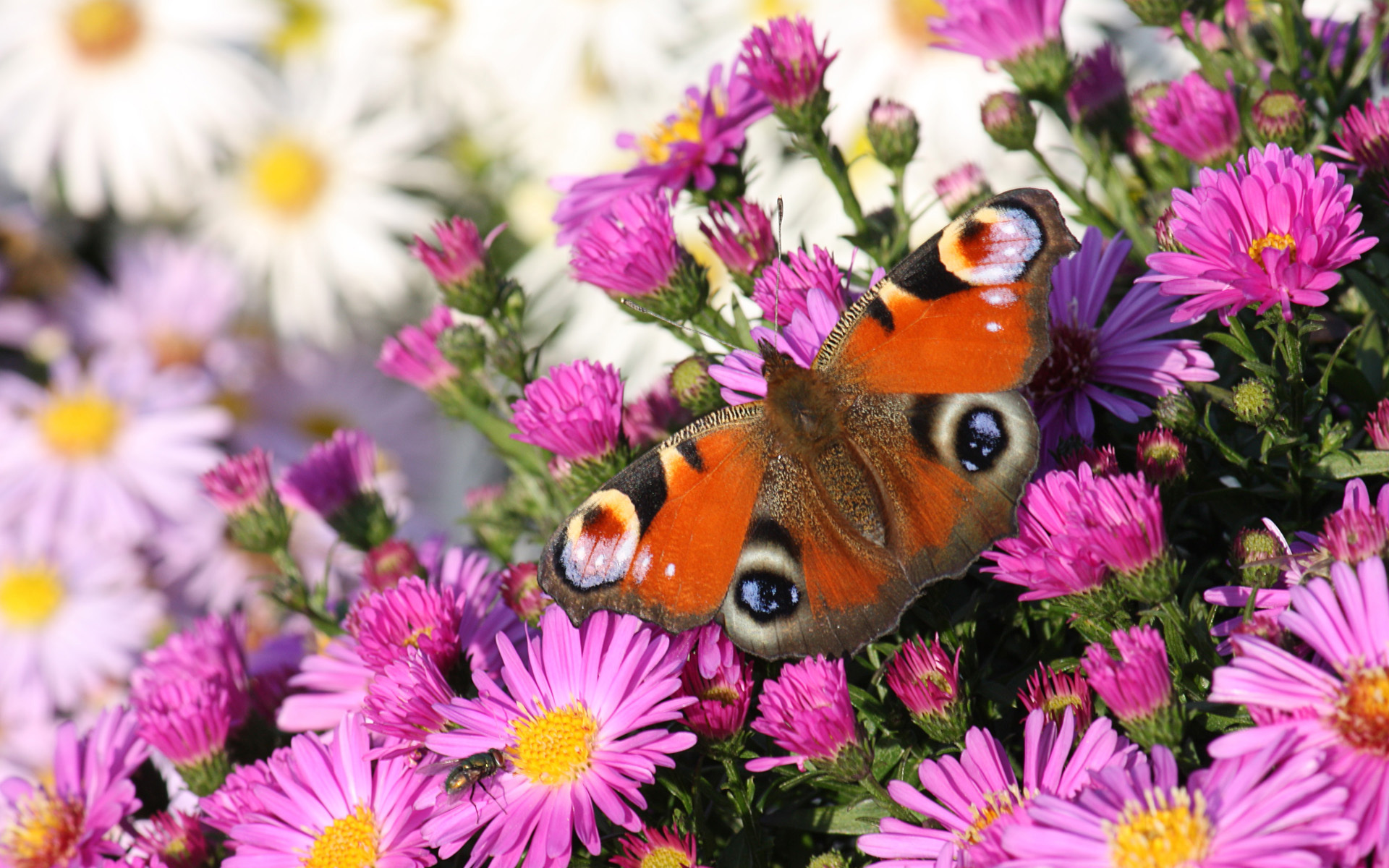 শিক্ষক পরিচিতি
ধীমান কুমার বিশ্বাস 
সিনিয়র শিক্ষক
ফলিয়া সহদেব মাধ্যমিক বিদ্যালয়
শৈলকুপা,ঝিনাইদহ।
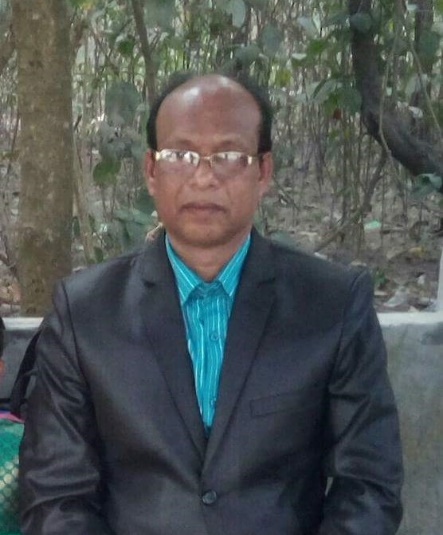 পাঠ পরিচিতি
শ্রেণি  : ষষ্ঠ
বিষয়  : হিন্দুধর্ম ও নৈতিক শিক্ষা  
অধ্যায়: পঞ্চম
সময়   : 40 মিনিট
শিখন ফল
এই পাঠ শেষে শিক্ষার্থীরা…
১। গনেশ কার ছেলে তা বলতে পারবে । 
২। গণেশের বাহন কি তা বলতে পারবে ।
৩। গণেশের মাতৃভক্তি  কেমন তা ব্যাখ্যা করতে পারবে।
৪। গণেশ দেবের পরিচয় ও পূজাপদ্ধতি বর্ণনা করতে  পারবে ।
আজকের পাঠ
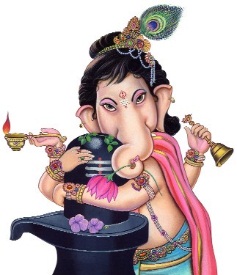 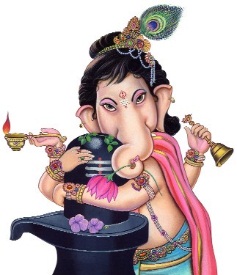 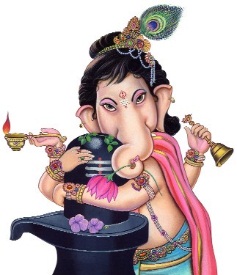 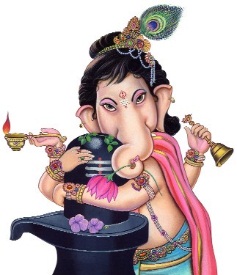 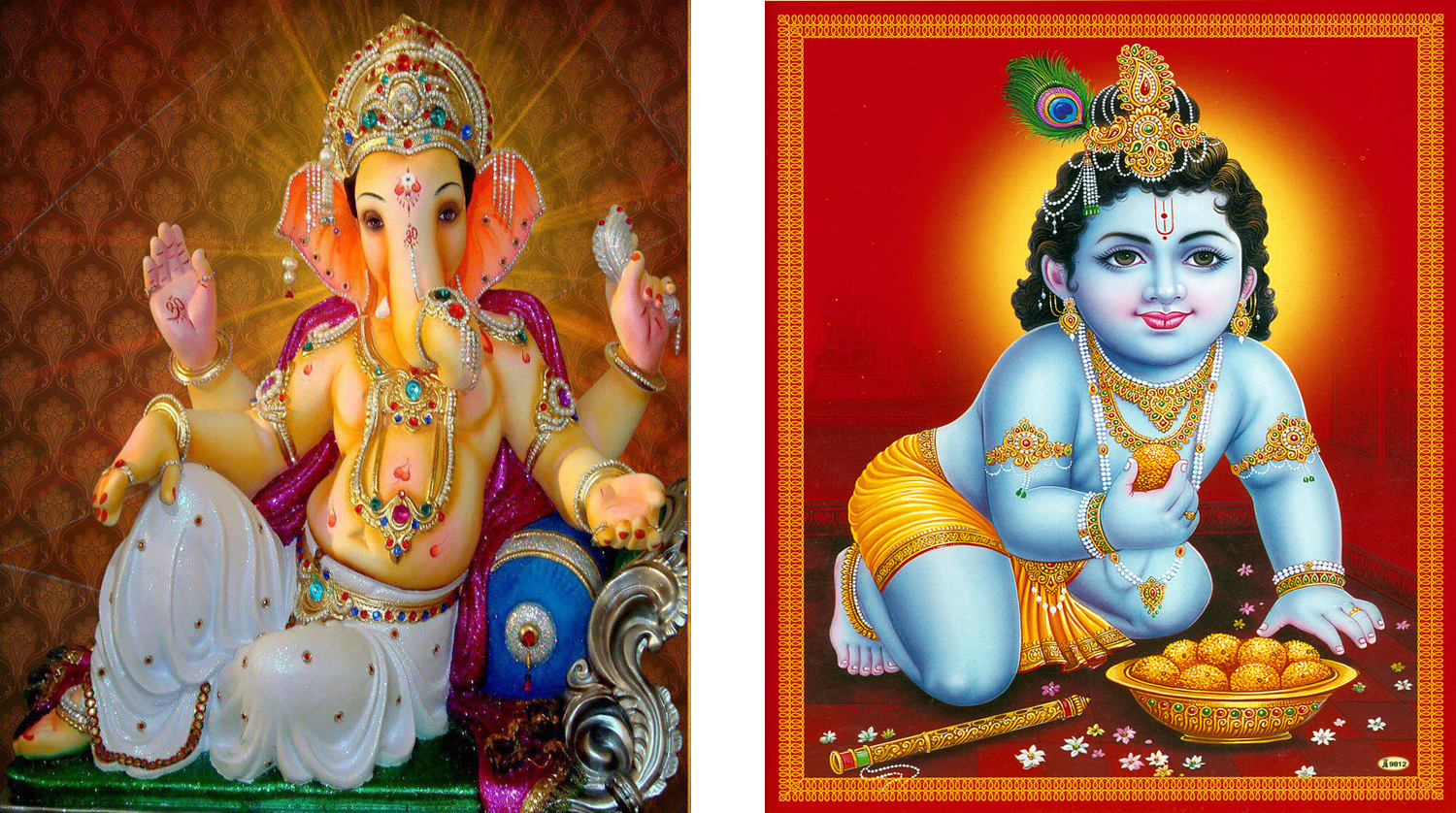 গণেশ
দলীয় কাজ
১। গণেশ কিভাবে পৃথিবীর চারিদিকে ঘুরে এসে মা কে প্রণাম করেছিল তা বর্ণনা কর ।
মূল্যায়ন
১। মা দুর্গার কয়টি ছেলে? তাদের নাম কি কি ?
২। গণেশর বাহন কি ?
৩। মা দুর্গাকে আগে কে প্রণাম করেছিল । 
৪। সিদ্ধি বা সফলতার দেবতা কে ?
৫। গণেশ পূজার মুখ্য উদ্দেশ্য কি ?
বাড়ির  কাজ
সকল ছেলে-মেয়েরই উচিত মাতা-পিতাকে দেবতাজ্ঞানে সেবা করা আলোচনা কর ।
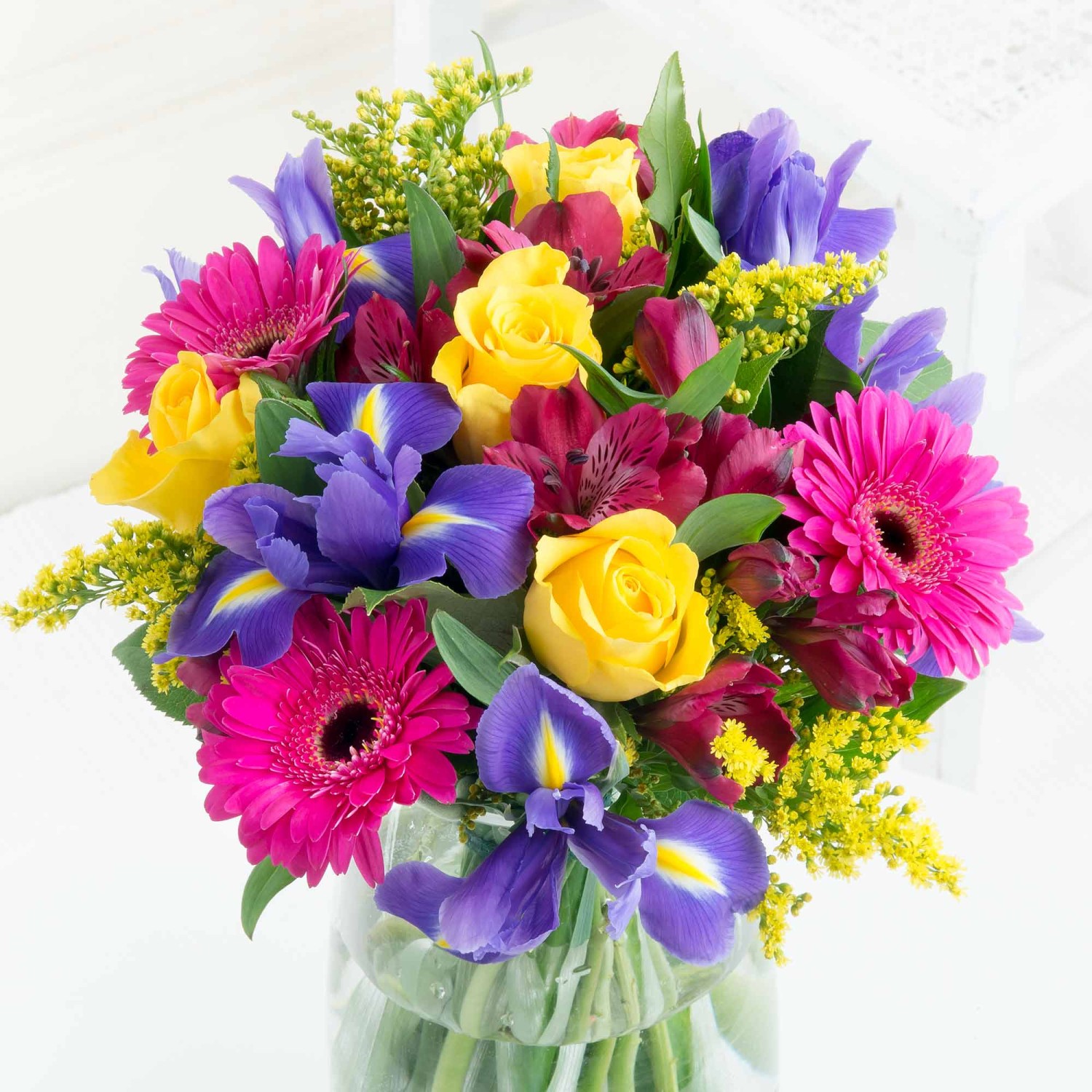 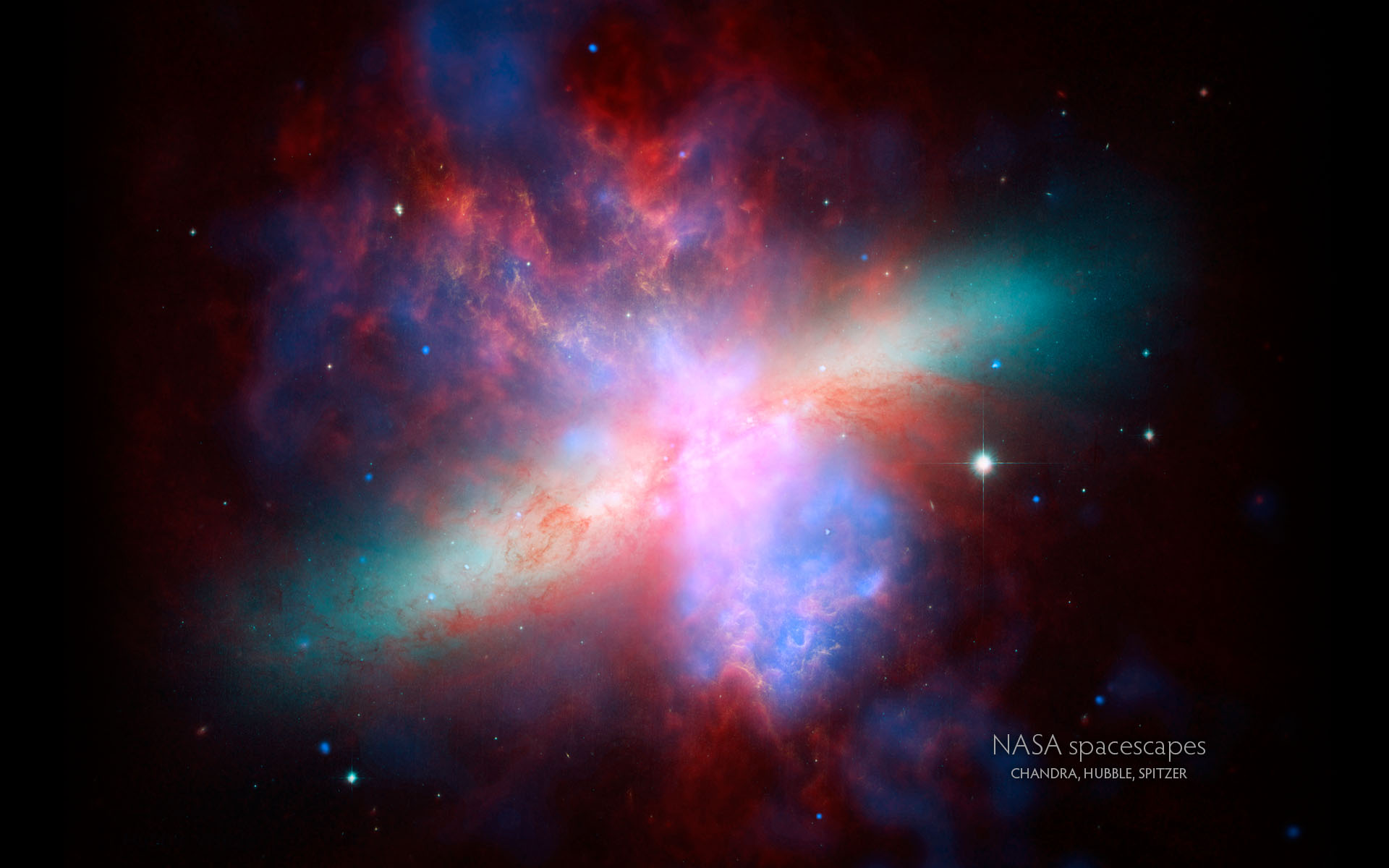